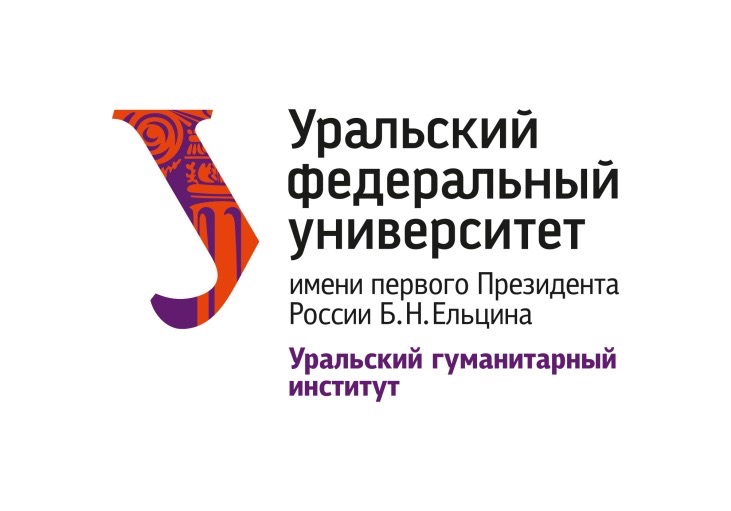 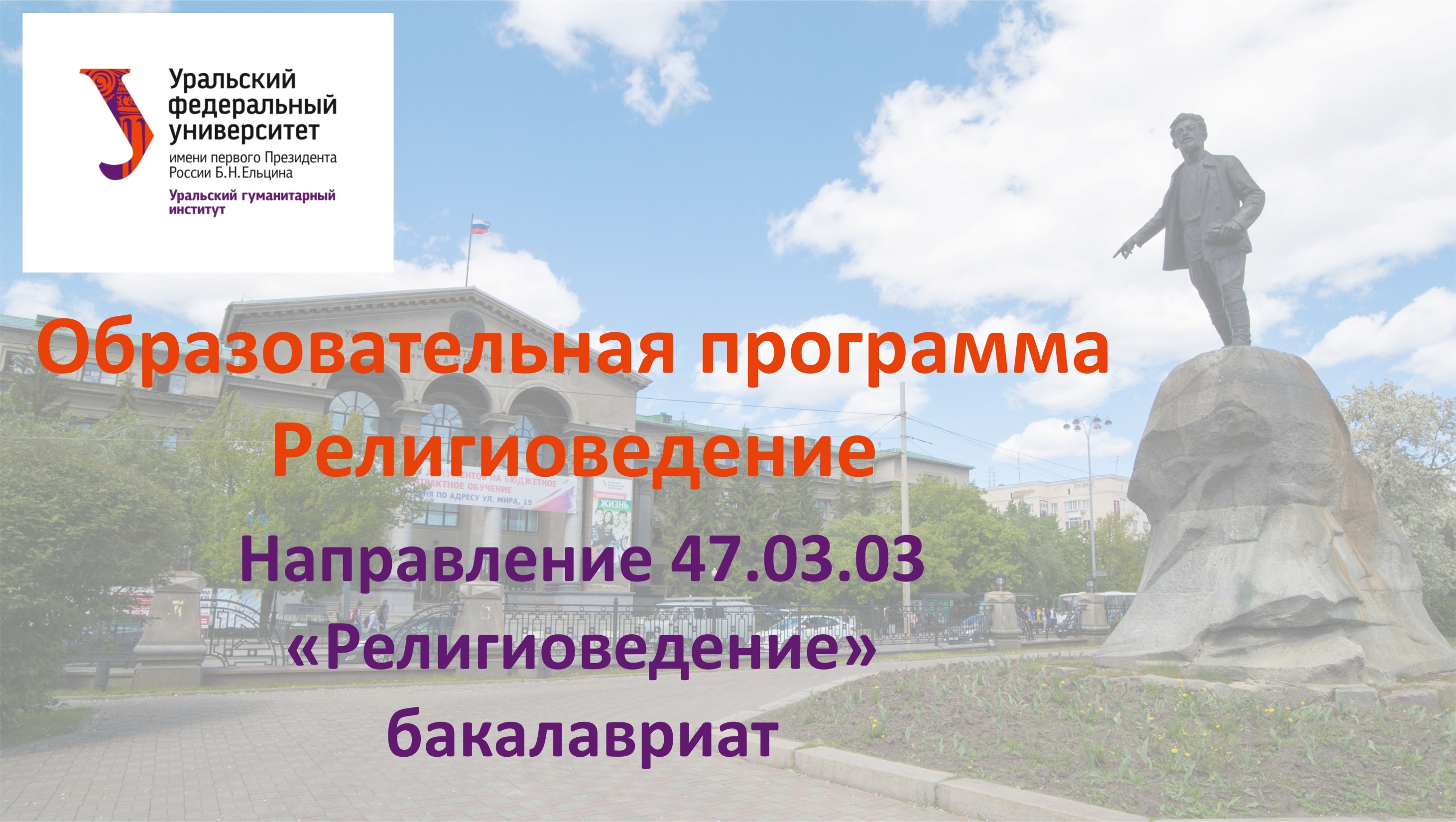 Религиоведение: контакты
НА ЭТОМ СЛАЙДЕ МОЖНО ВСТАВИТЬ ССЫЛКИ НА СОЦСЕТИ И КОНТАКТЫ РОПОВ/ОТВЕТСТВЕННЫХ ЗА ПРИЕМ, СТРАНИЦЫ ДЕПАРТАМЕНТОВ И НАПРАВЛЕНИЙ, ТЕКУЩИХ ОНЛАЙН МЕРОПРИЯТИЙ, ТИПА ШКОЛЫ ЮНОГО … И Т.Д.
ИНСТИТУТСКИЕ КОНТАКТЫ МОЖНО ОСТАВИТЬ, МОЖНО УБРАТЬ.
Официальный сайт: urgi.urfu.ru
Раздел для абитуриентов «Как поступить?»:
urgi.urfu.ru/ru/kak-postupit/
Мы в социальных сетях:
ugi_urfu
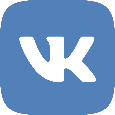 ugi_urfu
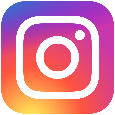 Отборочная комиссия:
Ленина, 51, ауд. 207
+7-912-605-78-52
+7-965-500-45-05
+7(343)389-97-30
gumanitarii.priem@urfu.ru
igniurfu
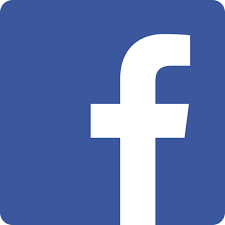 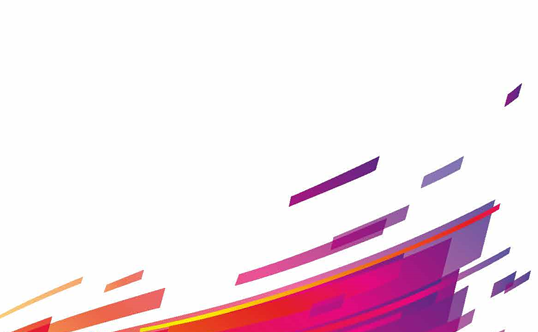 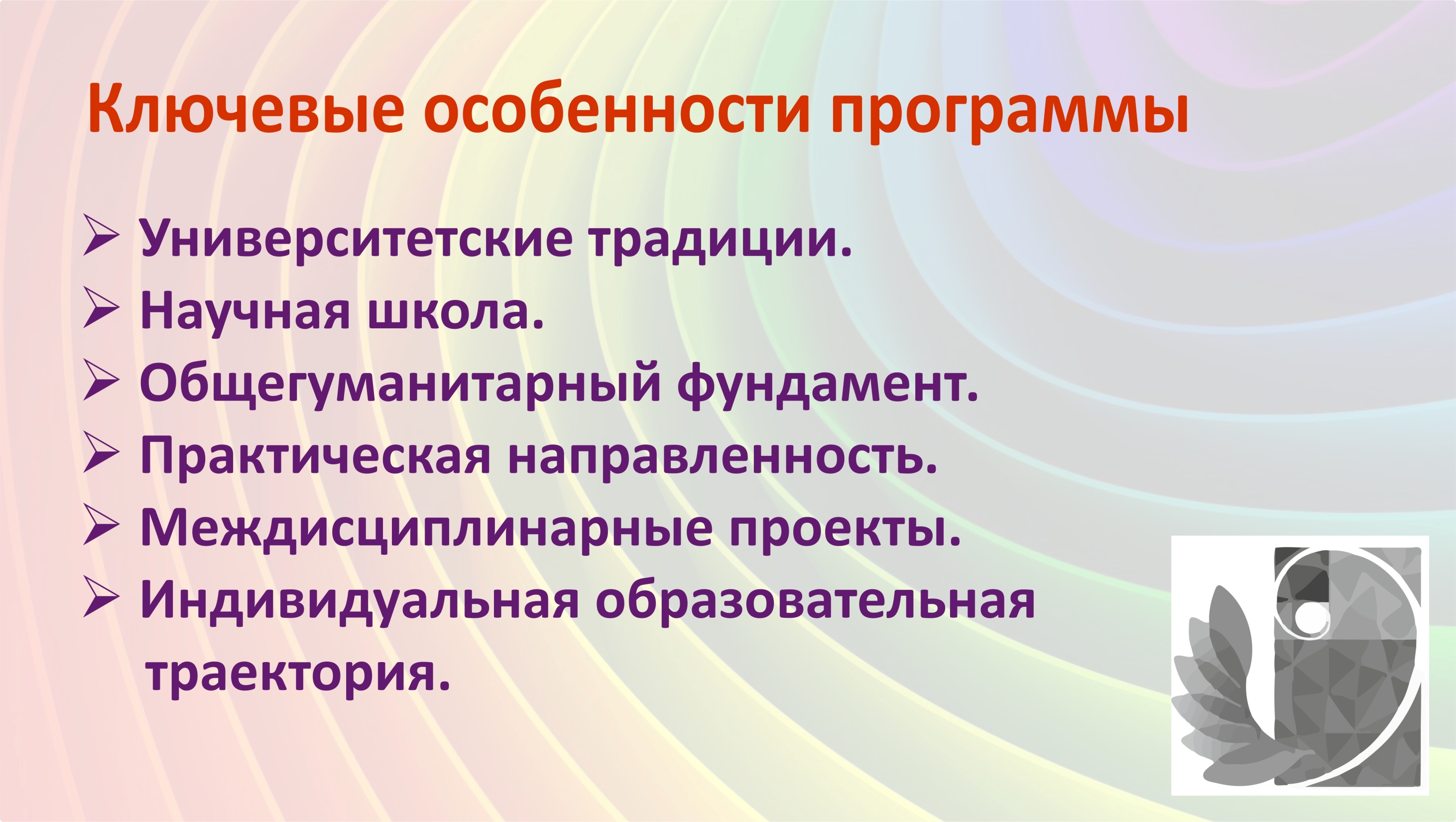 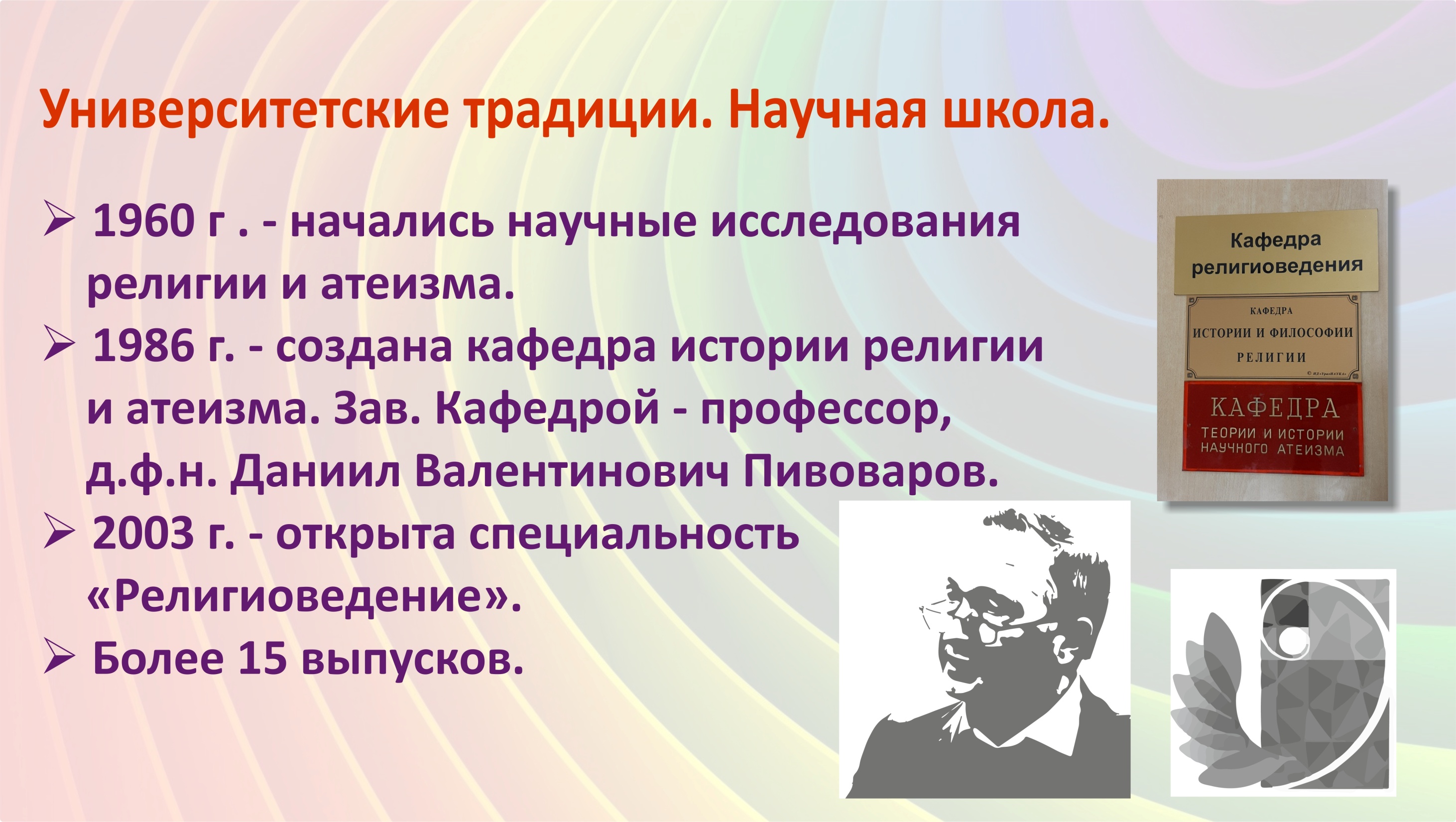 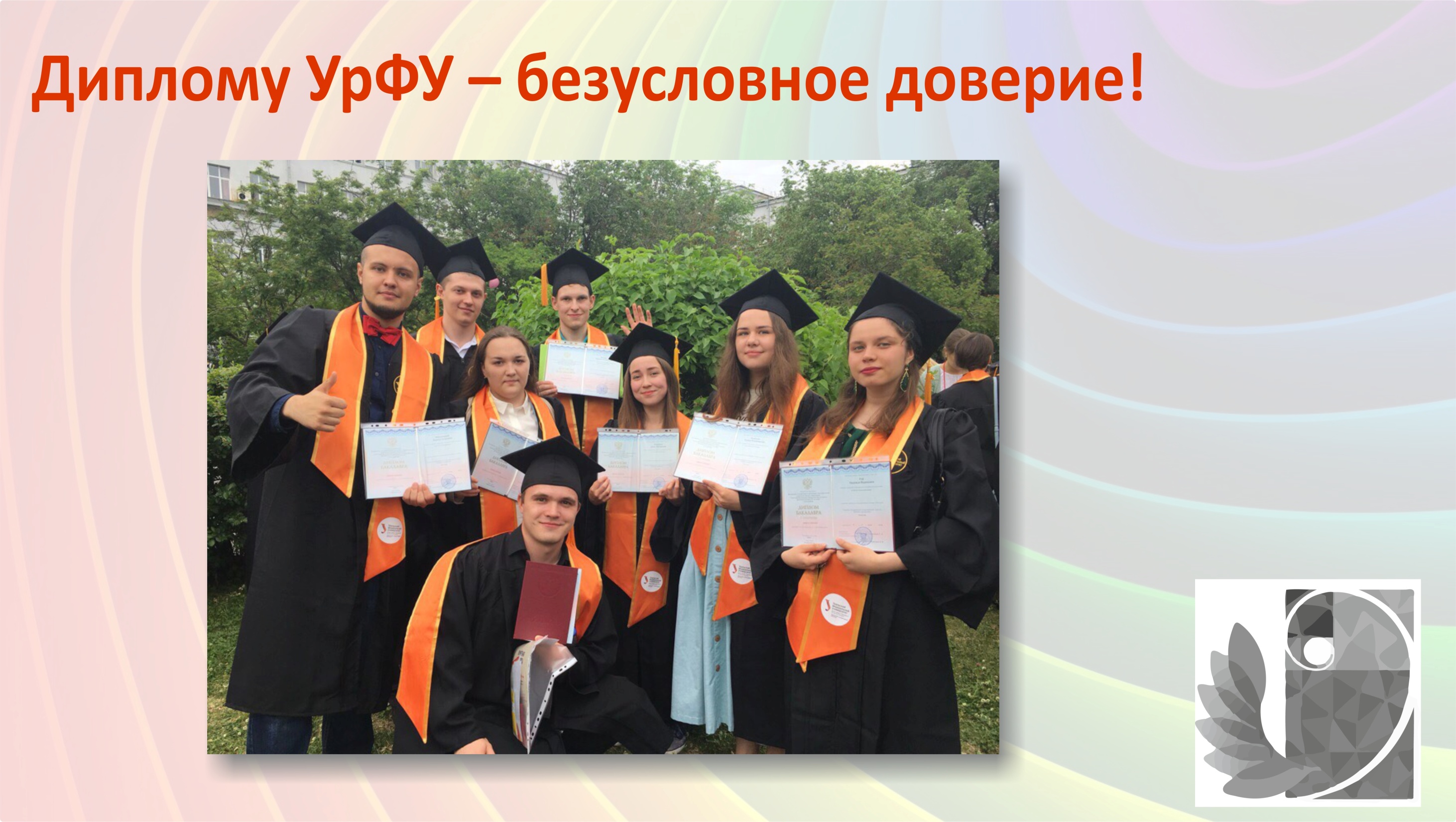 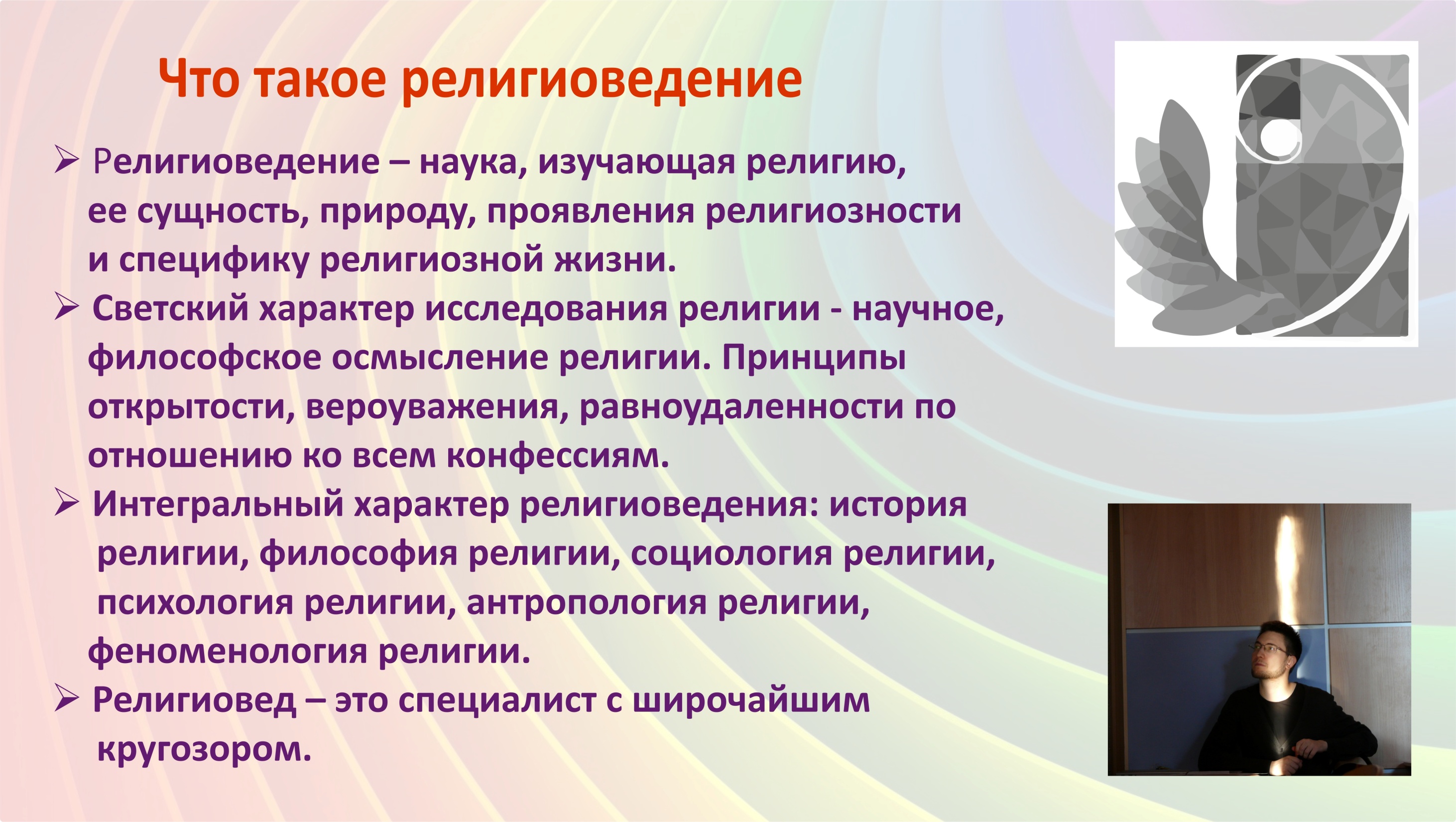 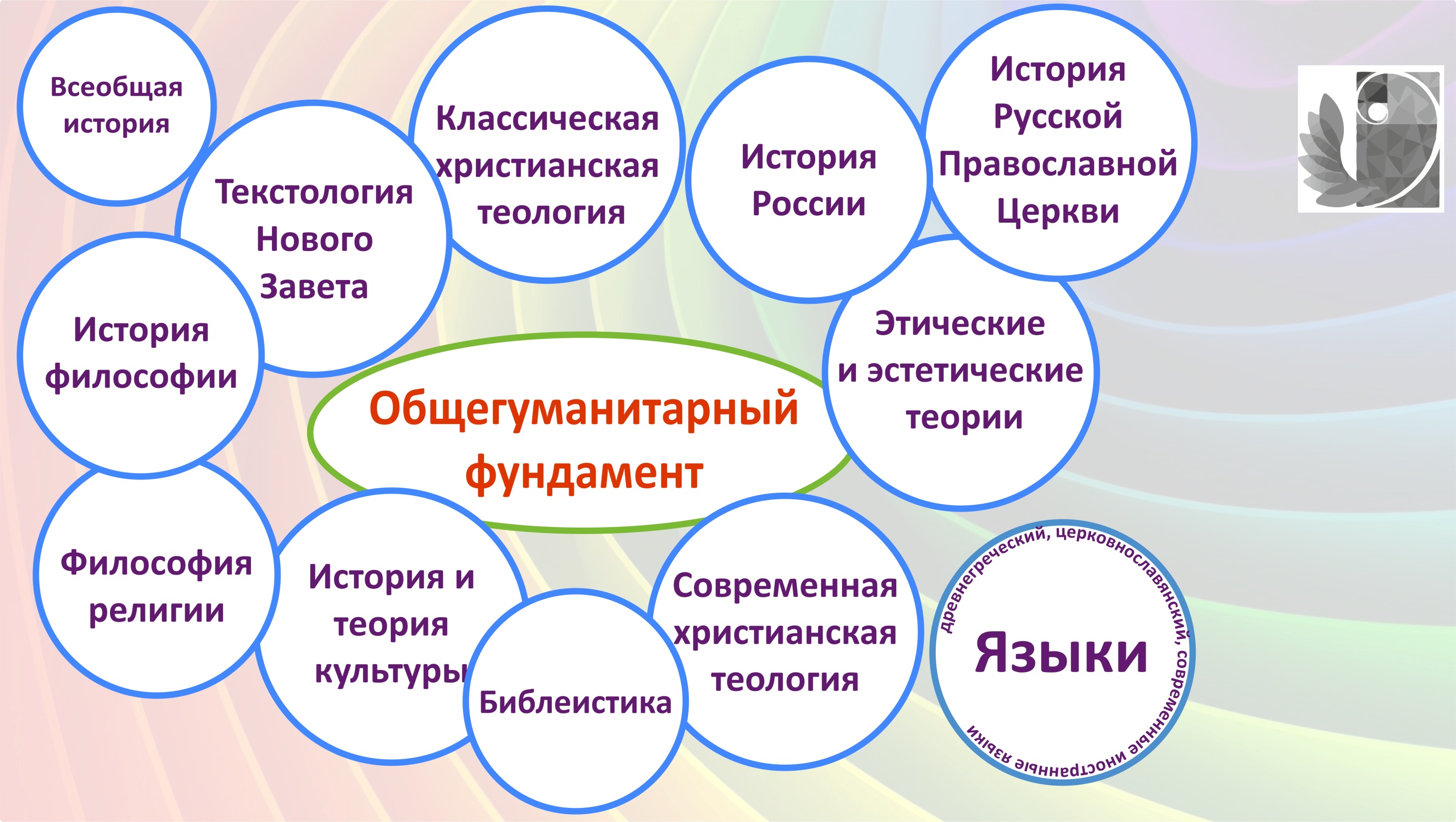 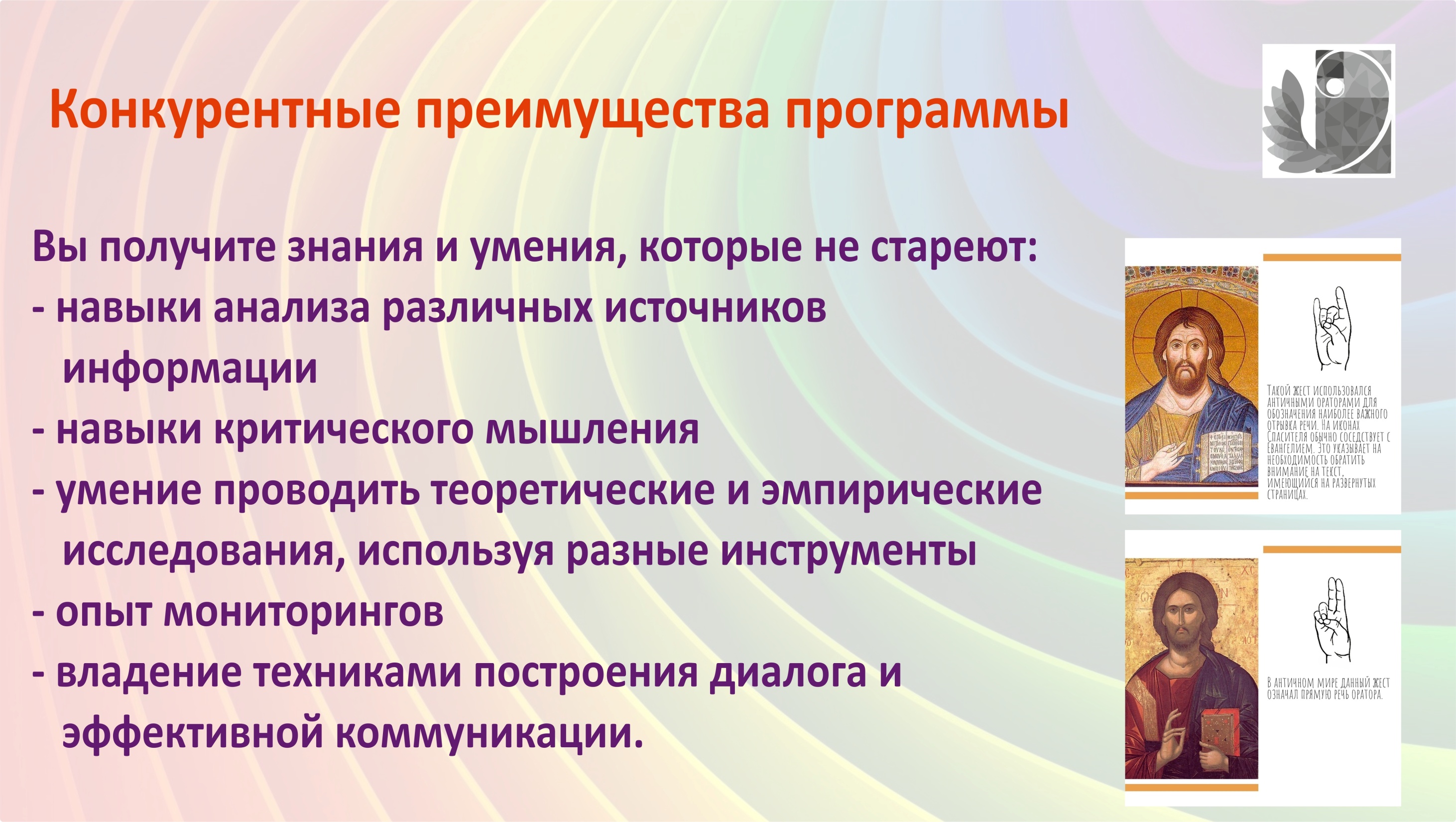 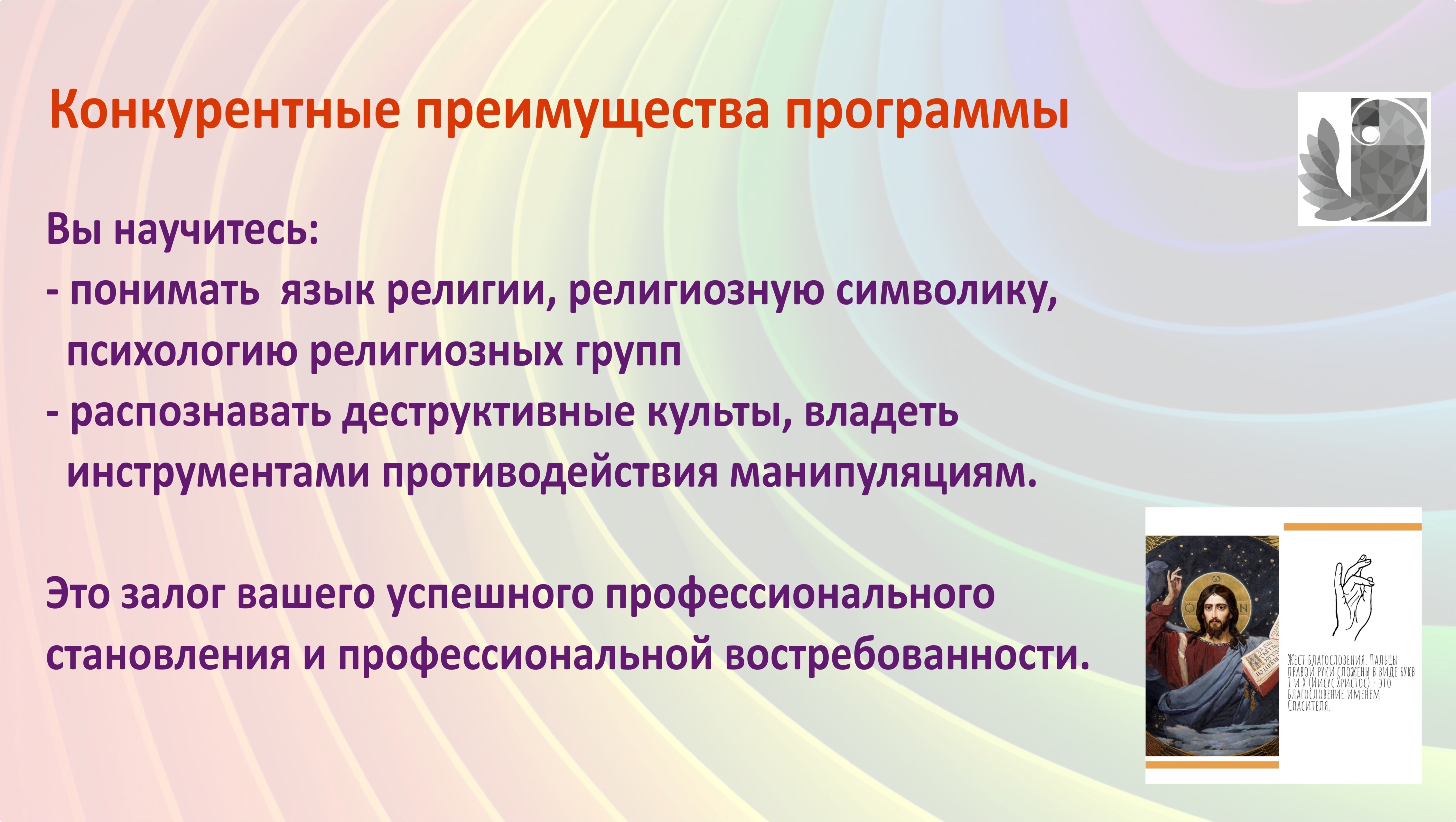 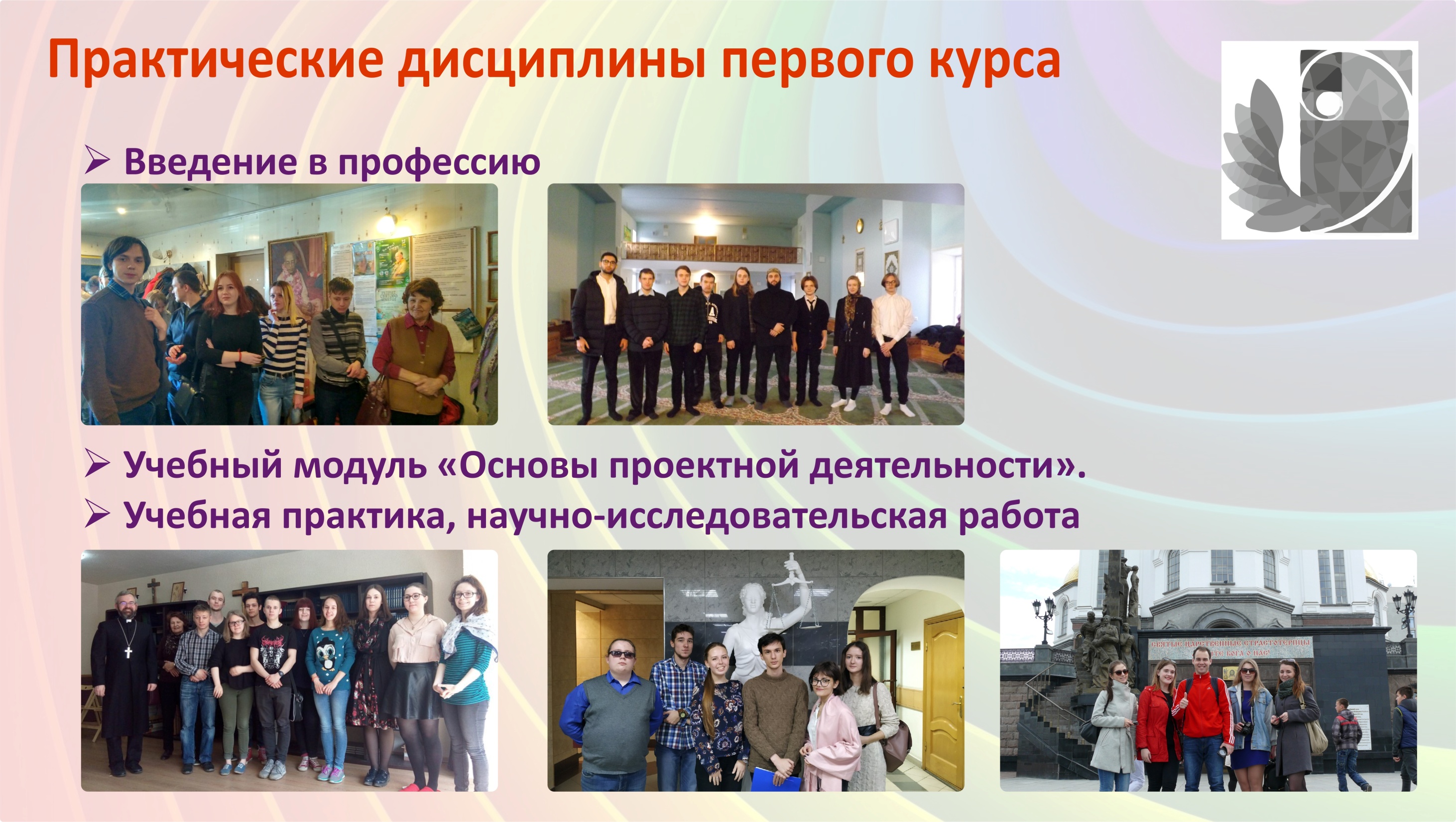 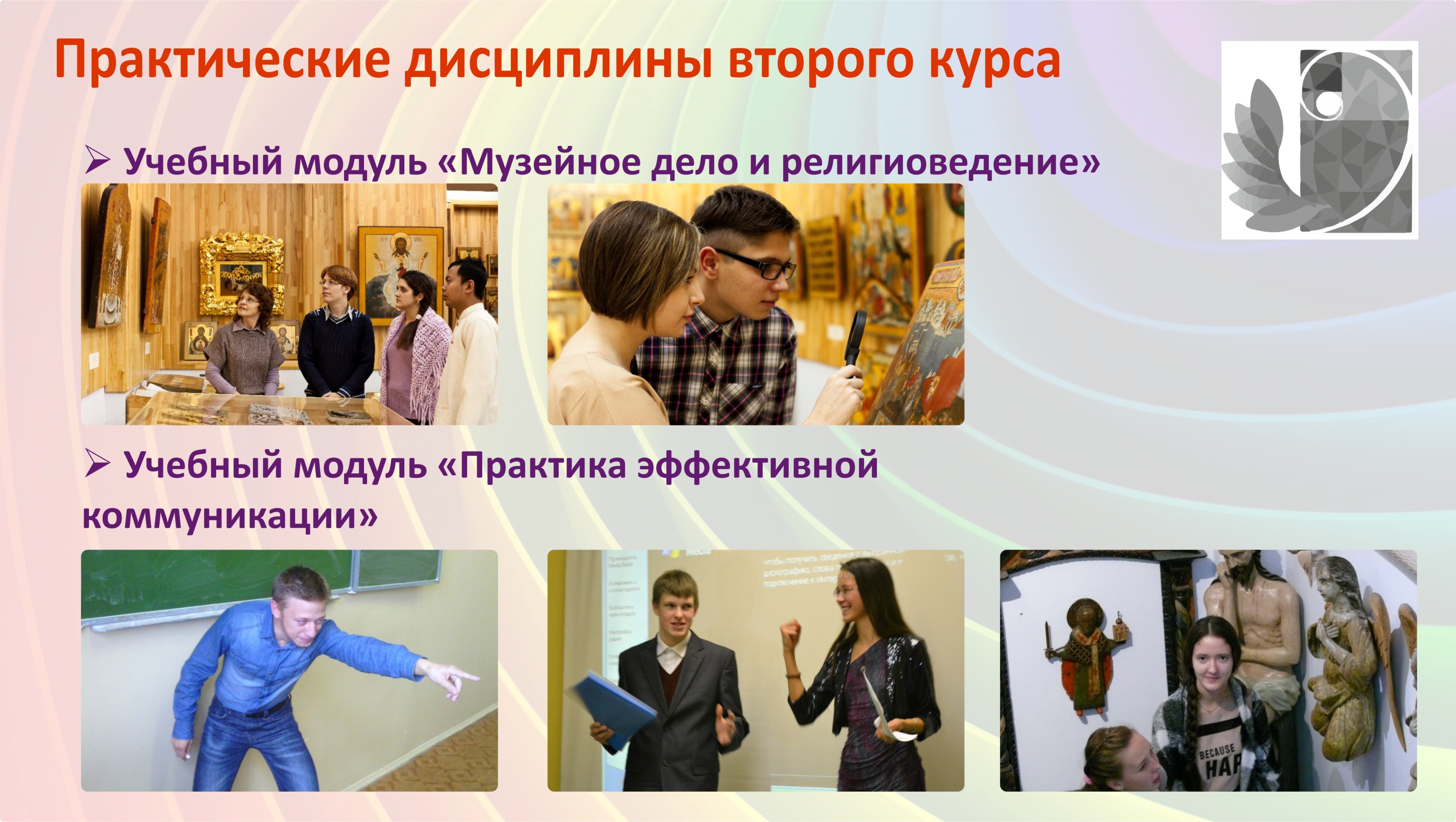 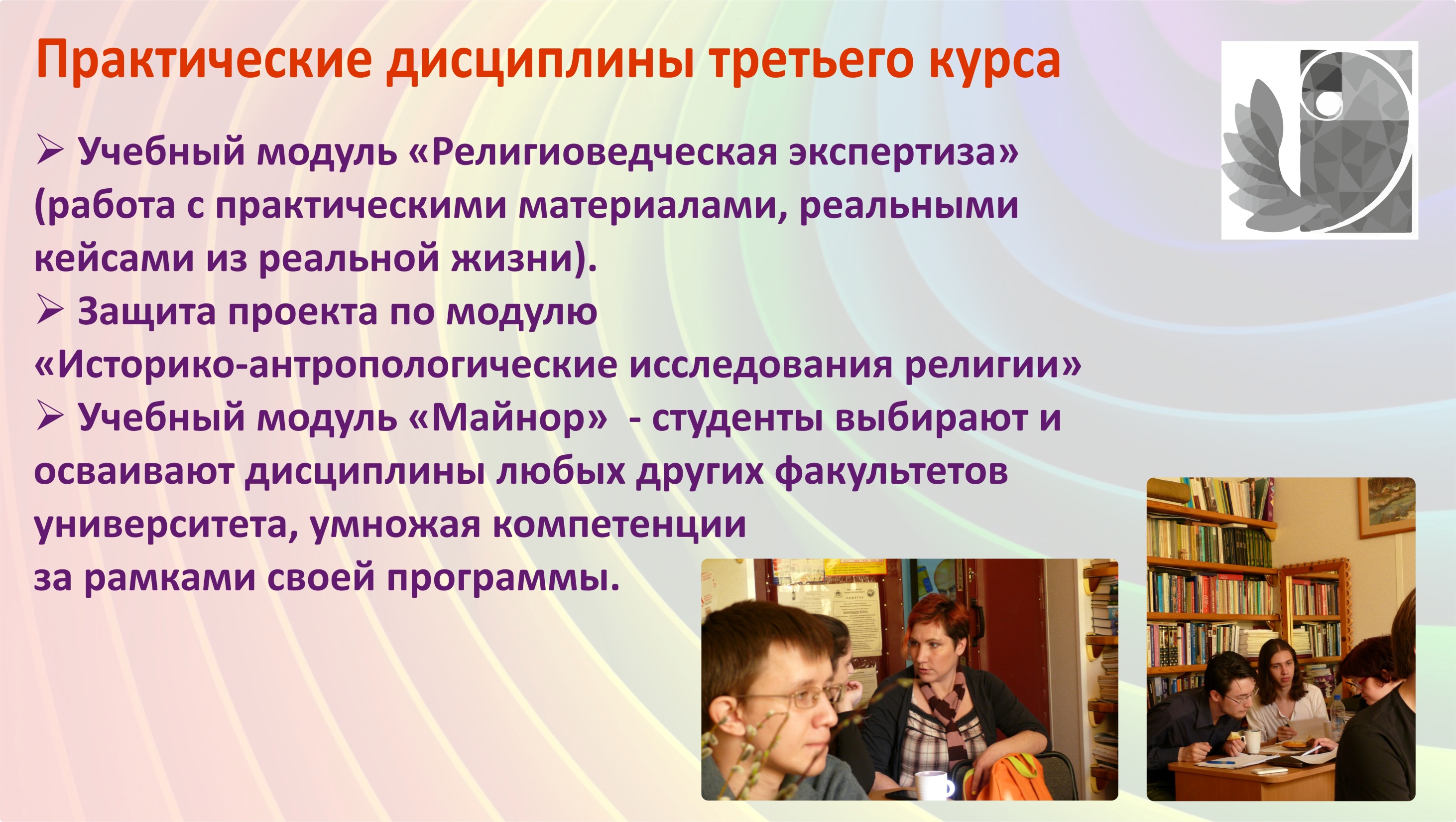 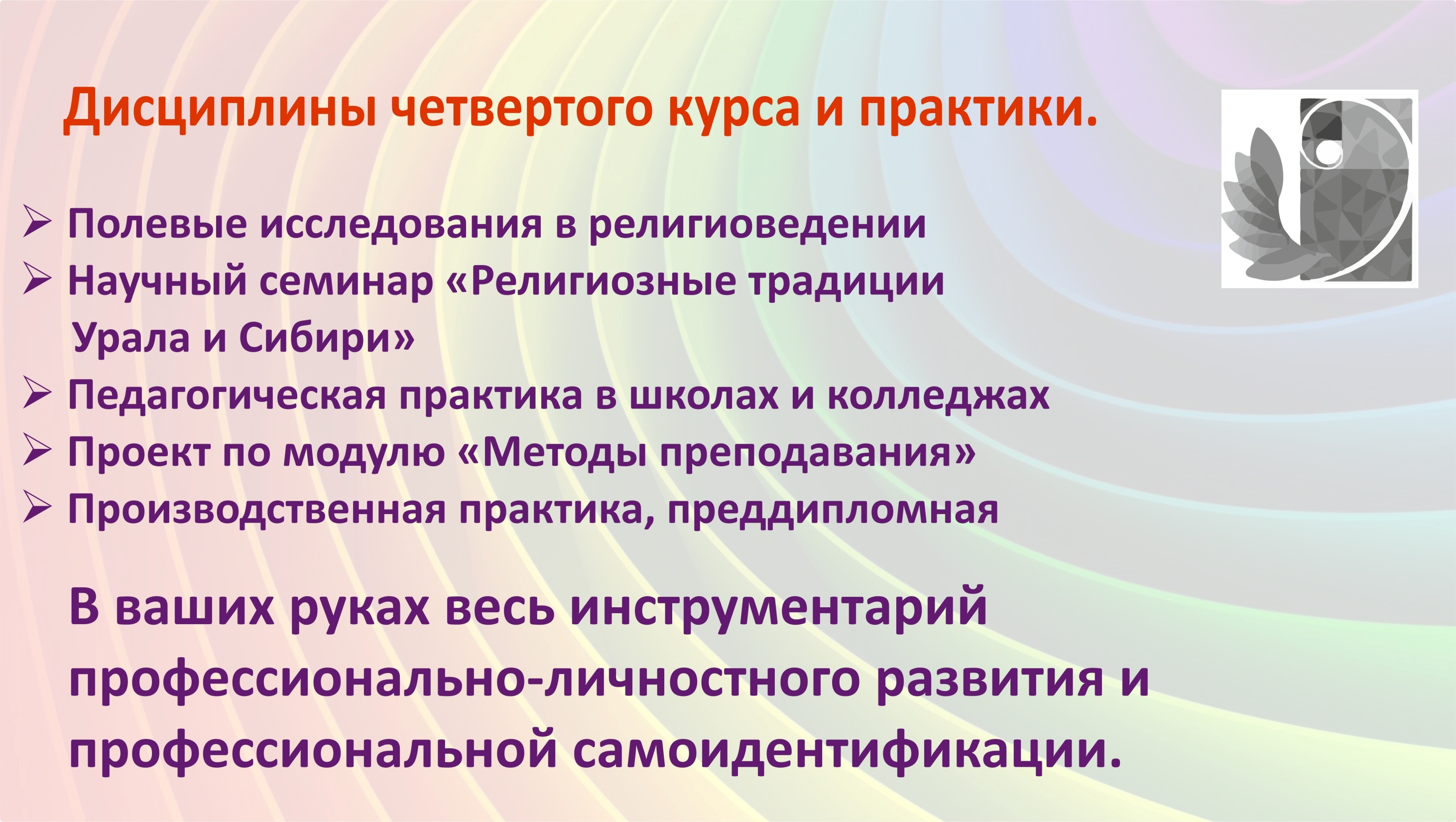 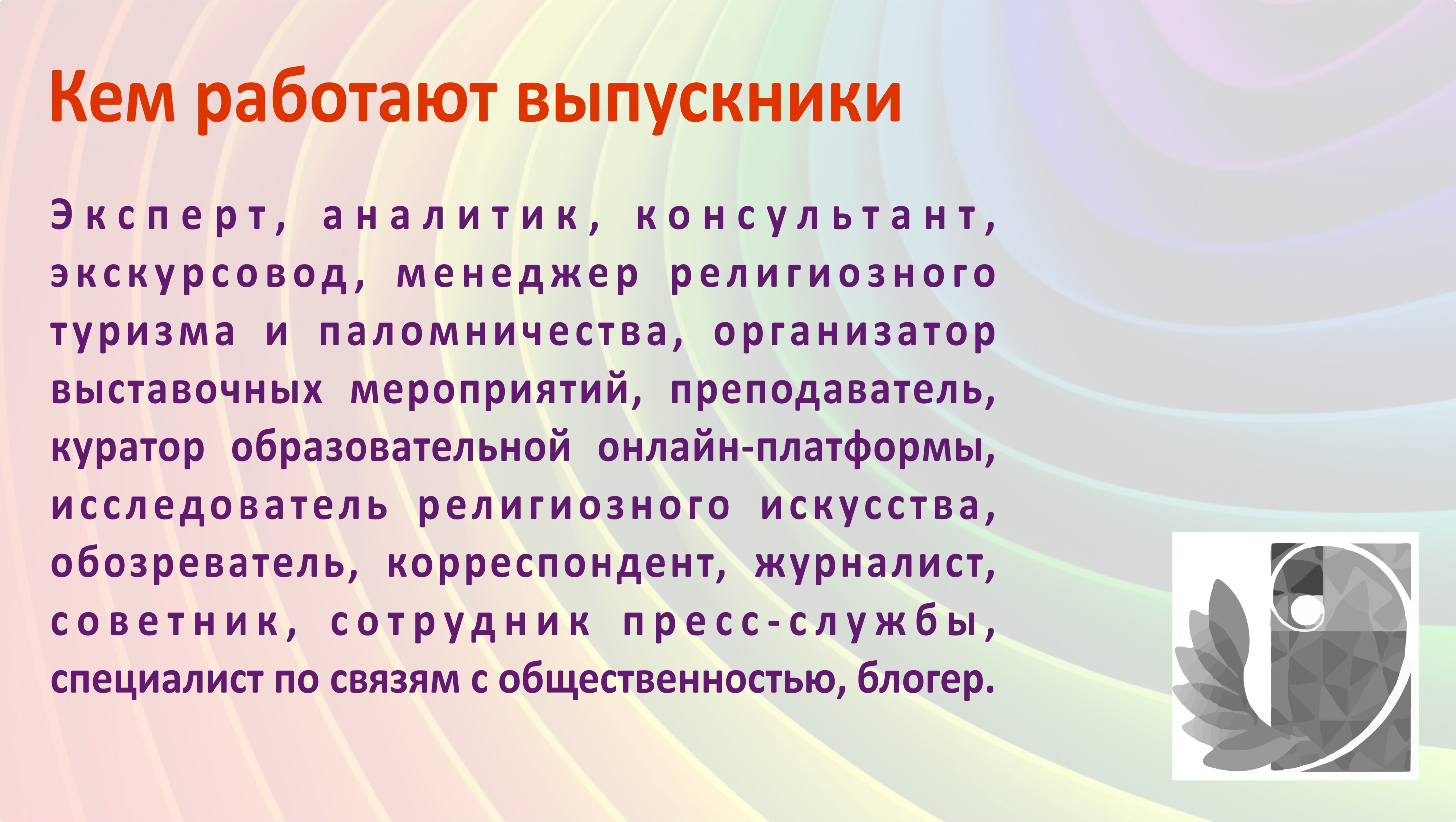 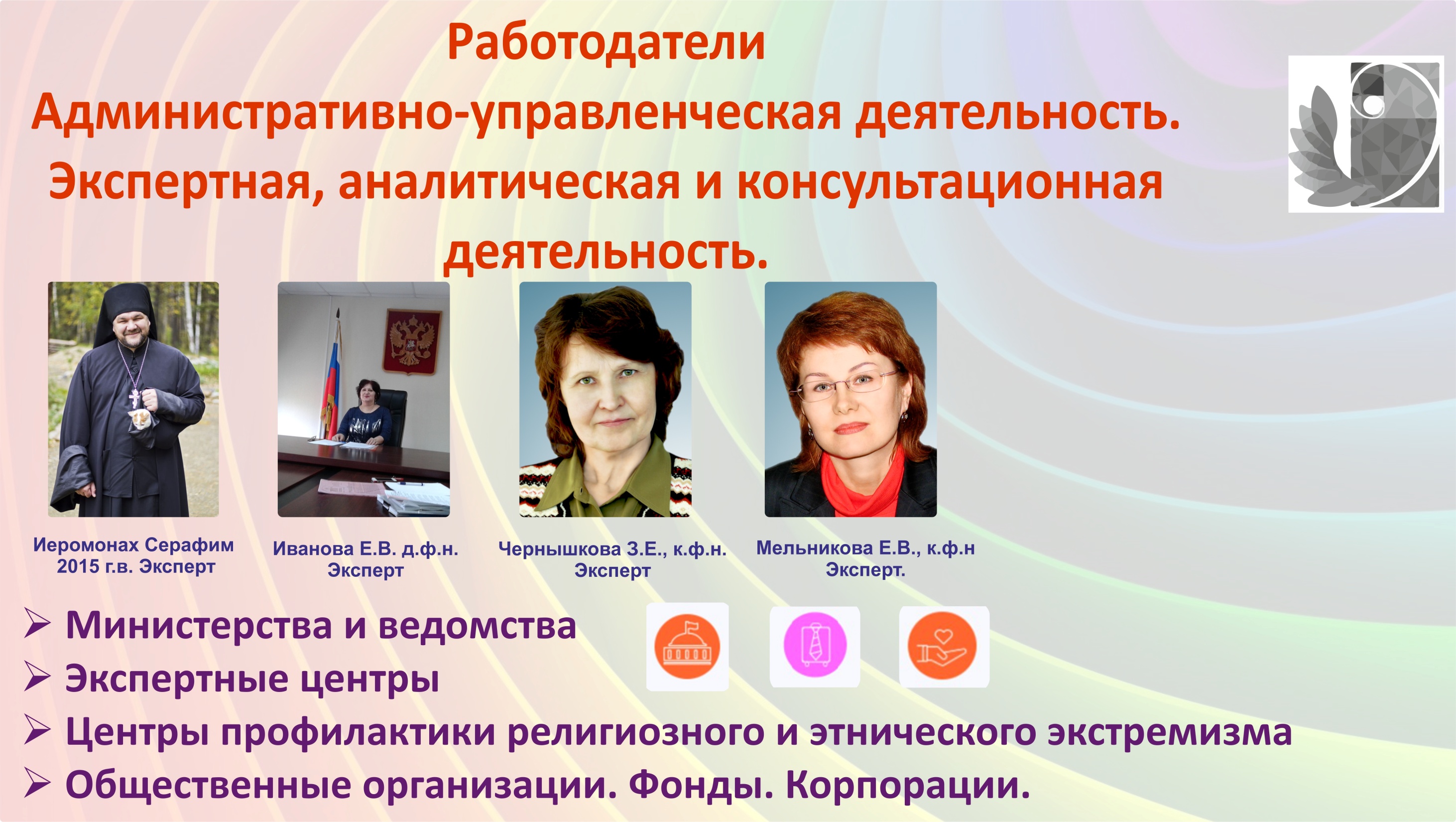 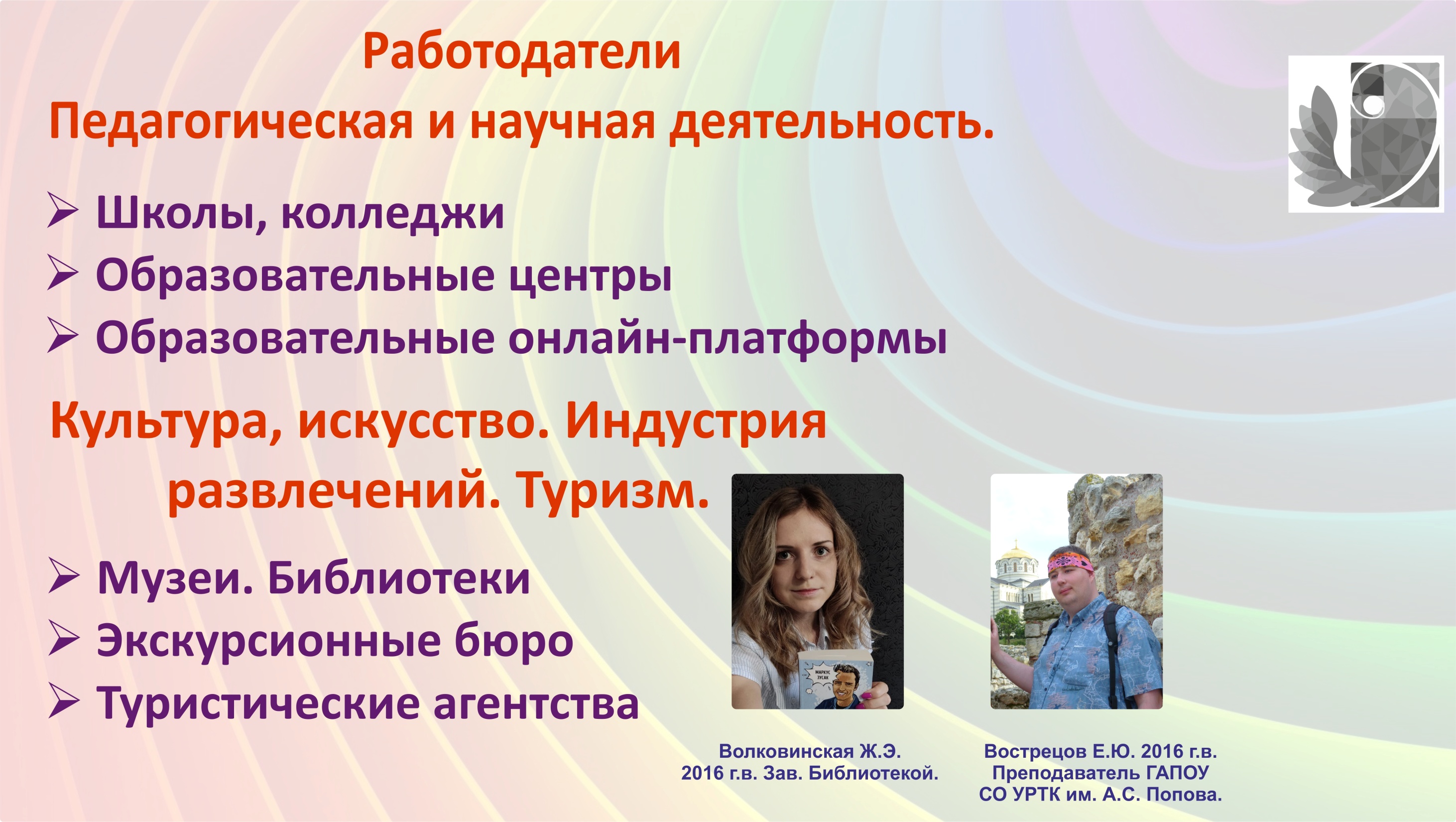 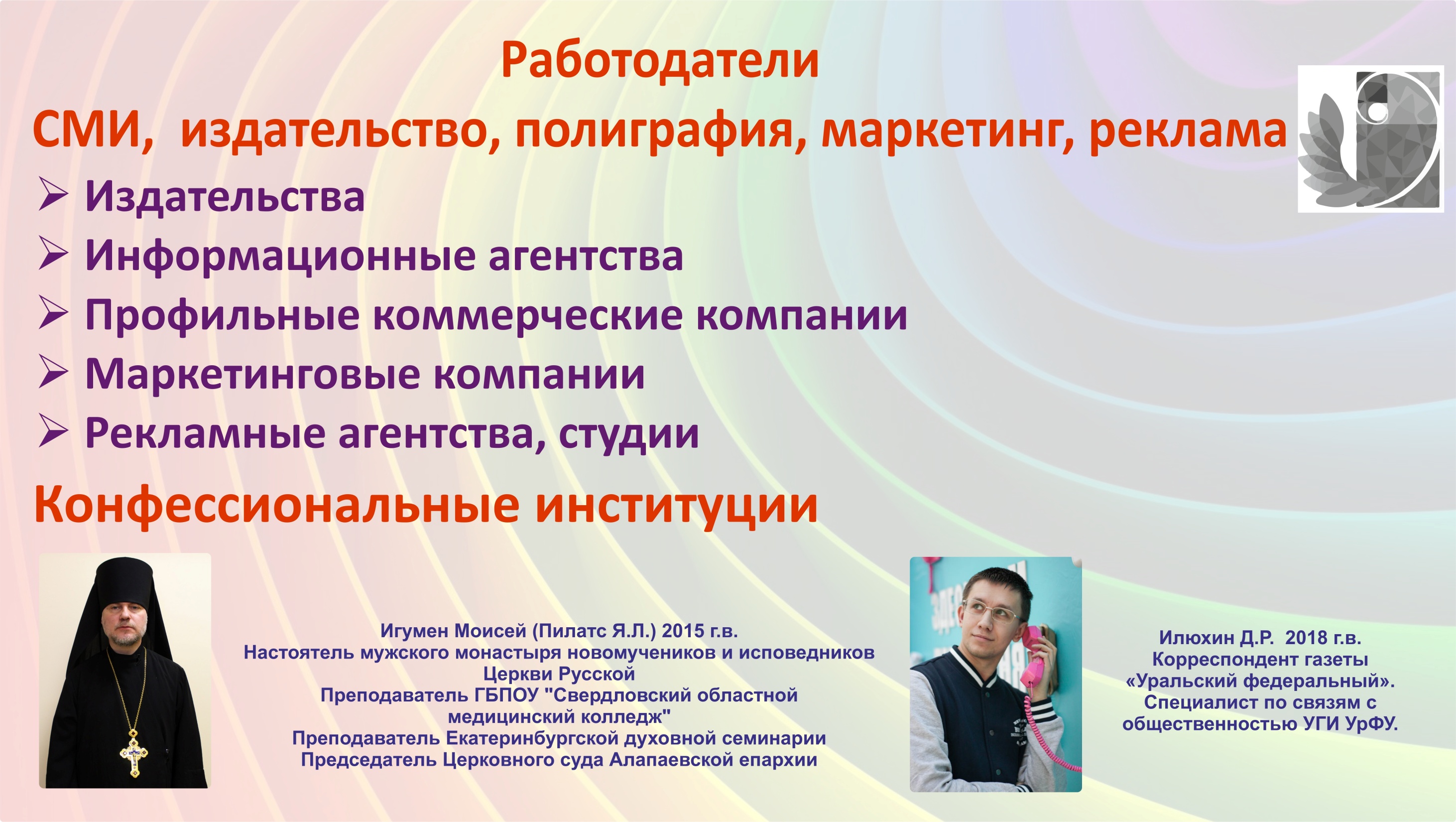 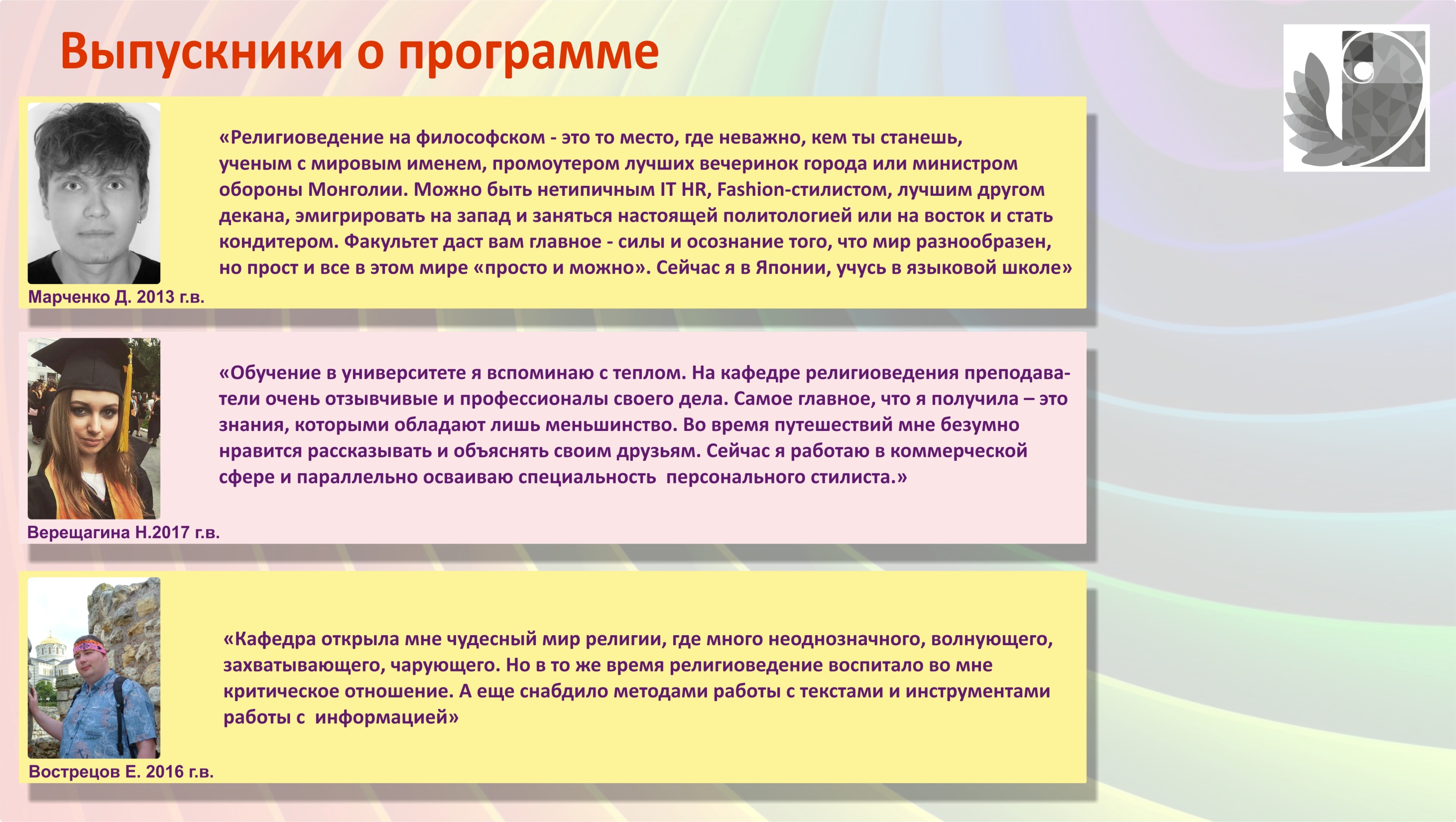 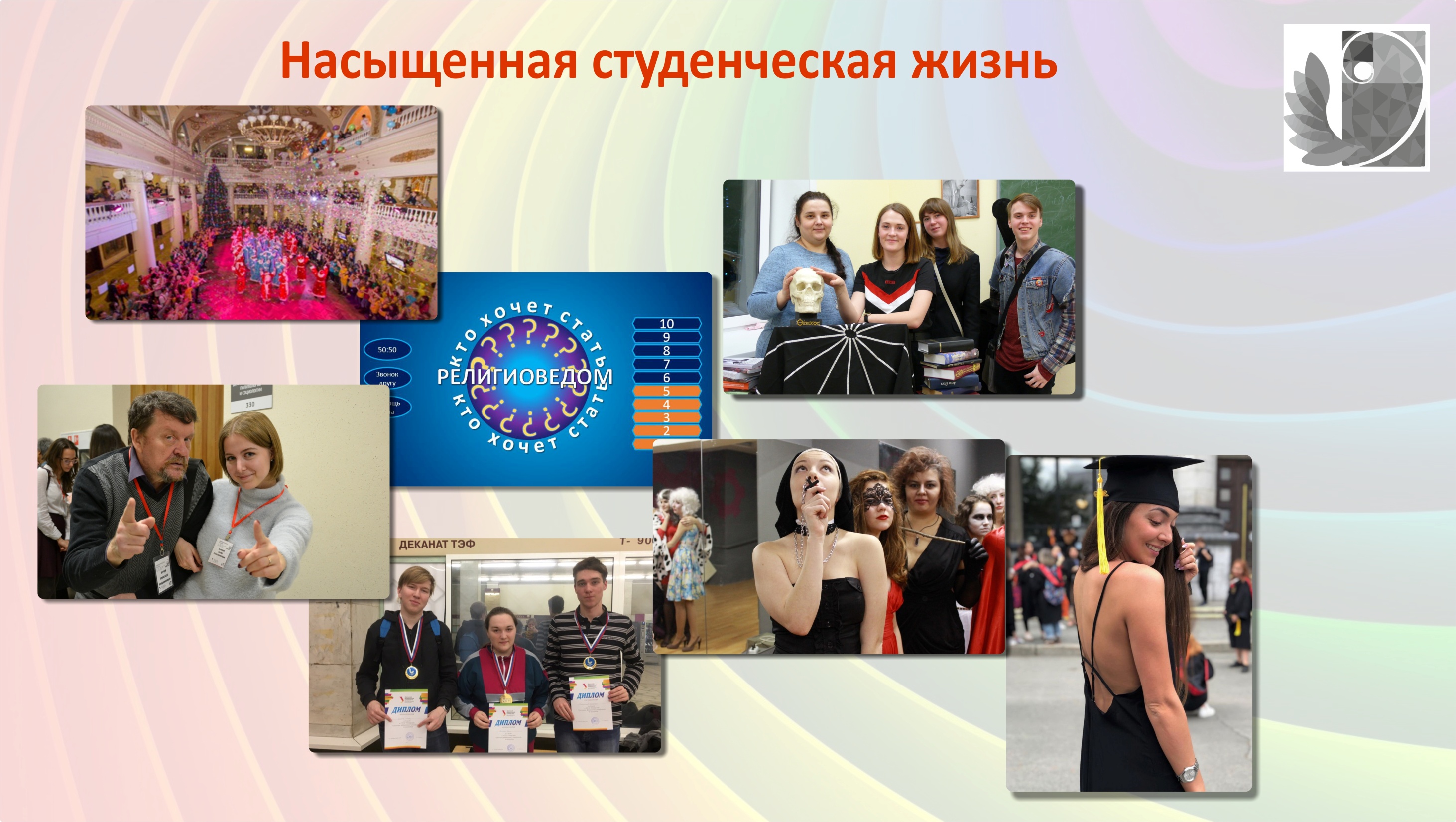 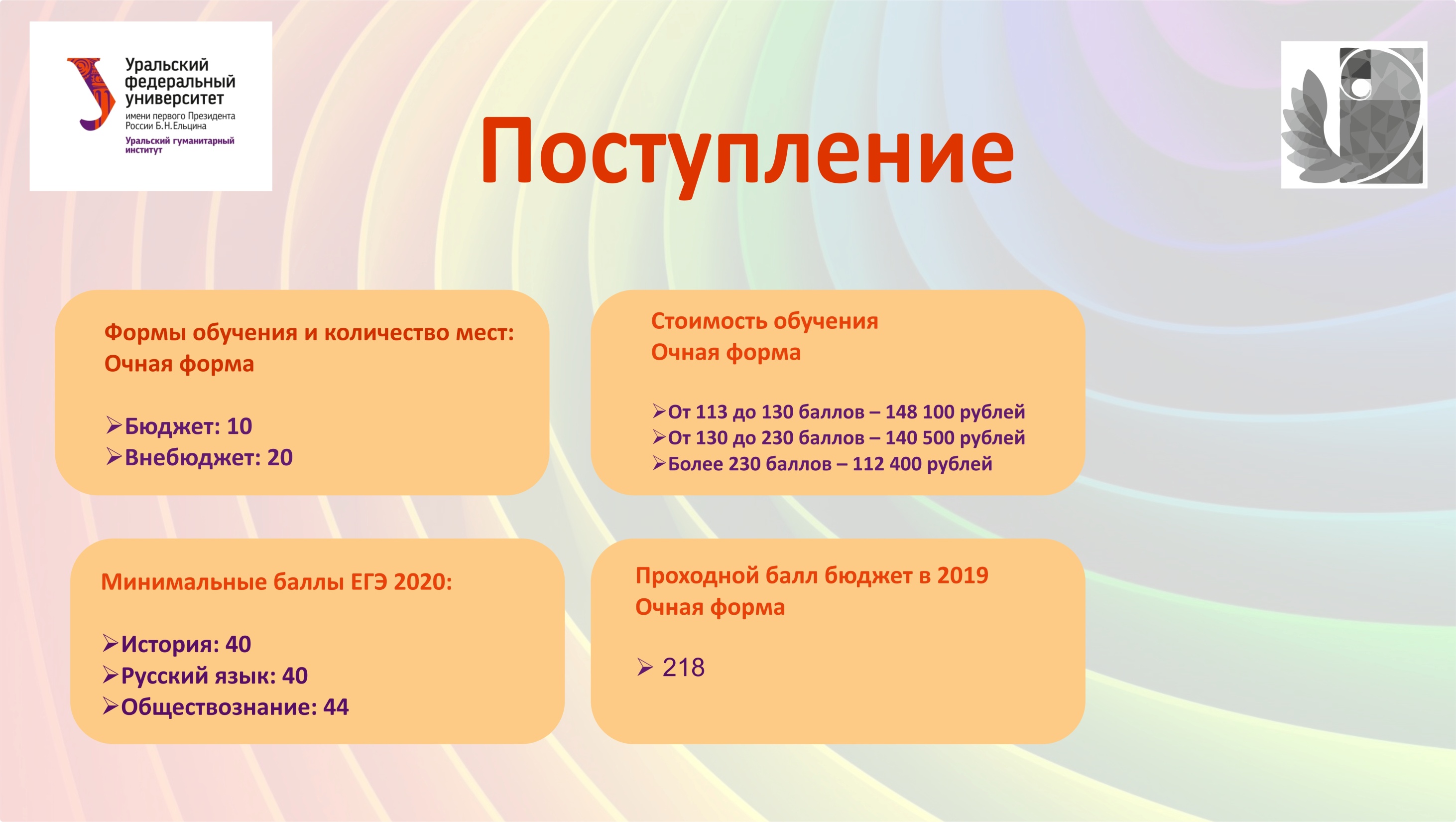 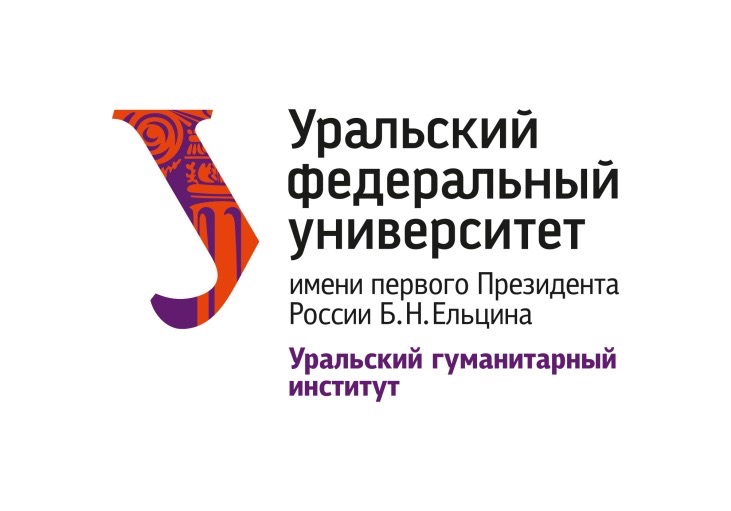 УРАЛЬСКИЙ ГУМАНИТАРНЫЙ ИНСТИТУТ: контакты
Официальный сайт: urgi.urfu.ru
Раздел для абитуриентов «Как поступить?»:
urgi.urfu.ru/ru/kak-postupit/
Мы в социальных сетях:
ugi_urfu
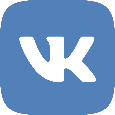 ugi_urfu
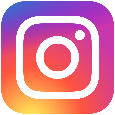 Отборочная комиссия:
Ленина, 51, ауд. 207
+7-912-605-78-52
+7-965-500-45-05
+7(343)389-97-30
gumanitarii.priem@urfu.ru
igniurfu
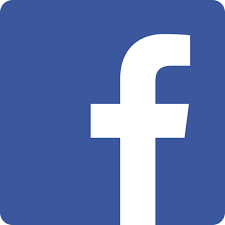 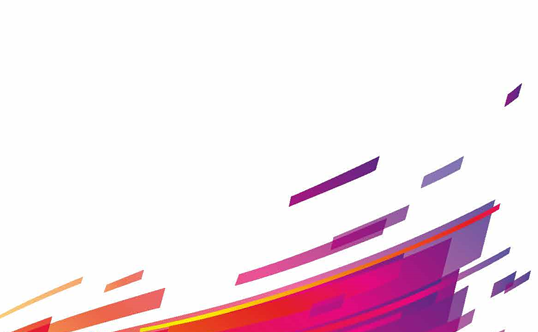 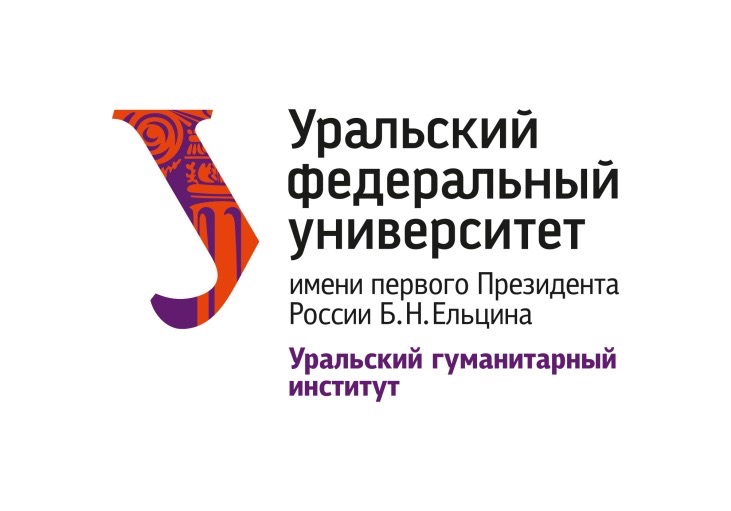 УРАЛЬСКИЙ ГУМАНИТАРНЫЙ ИНСТИТУТ: контакты
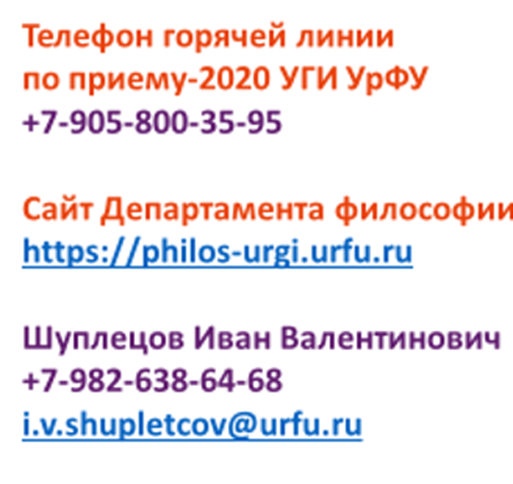 Кафедра религиоведения
в социальных сетях:
https://vk.com/kaf.religio
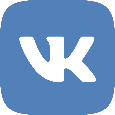 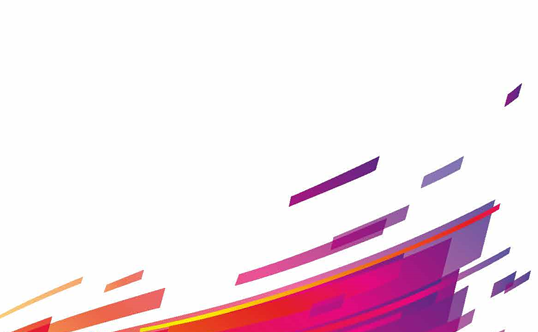